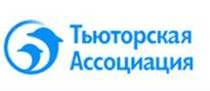 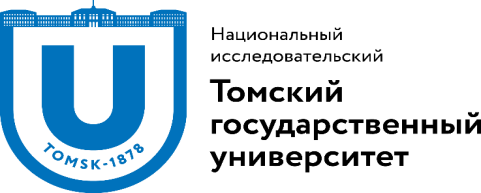 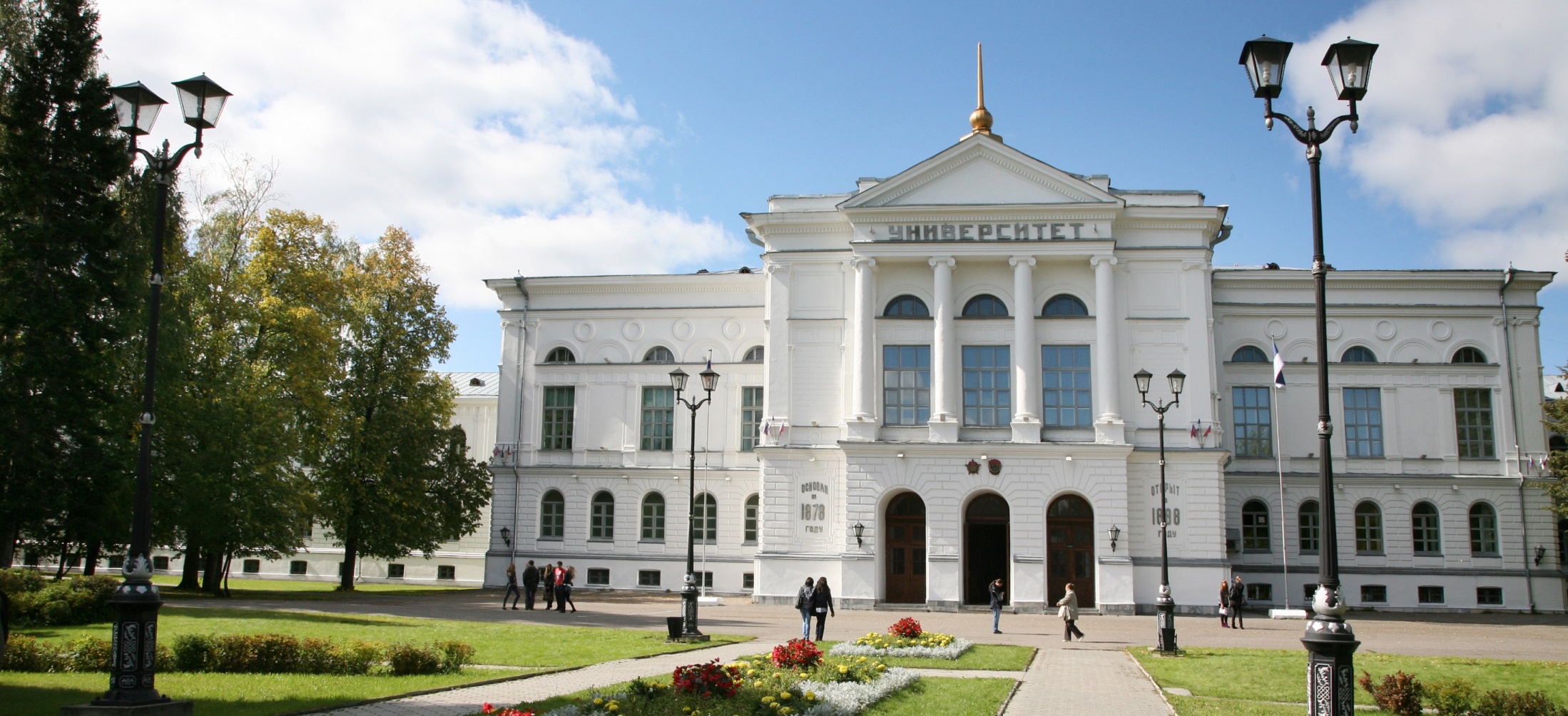 Сопровождение одаренных детей: пять ошибок педагогов и родителей
   Е.А. Суханова, к.п.н., директор Института инноваций в образовании, 
заместитель проректора по учебной работе
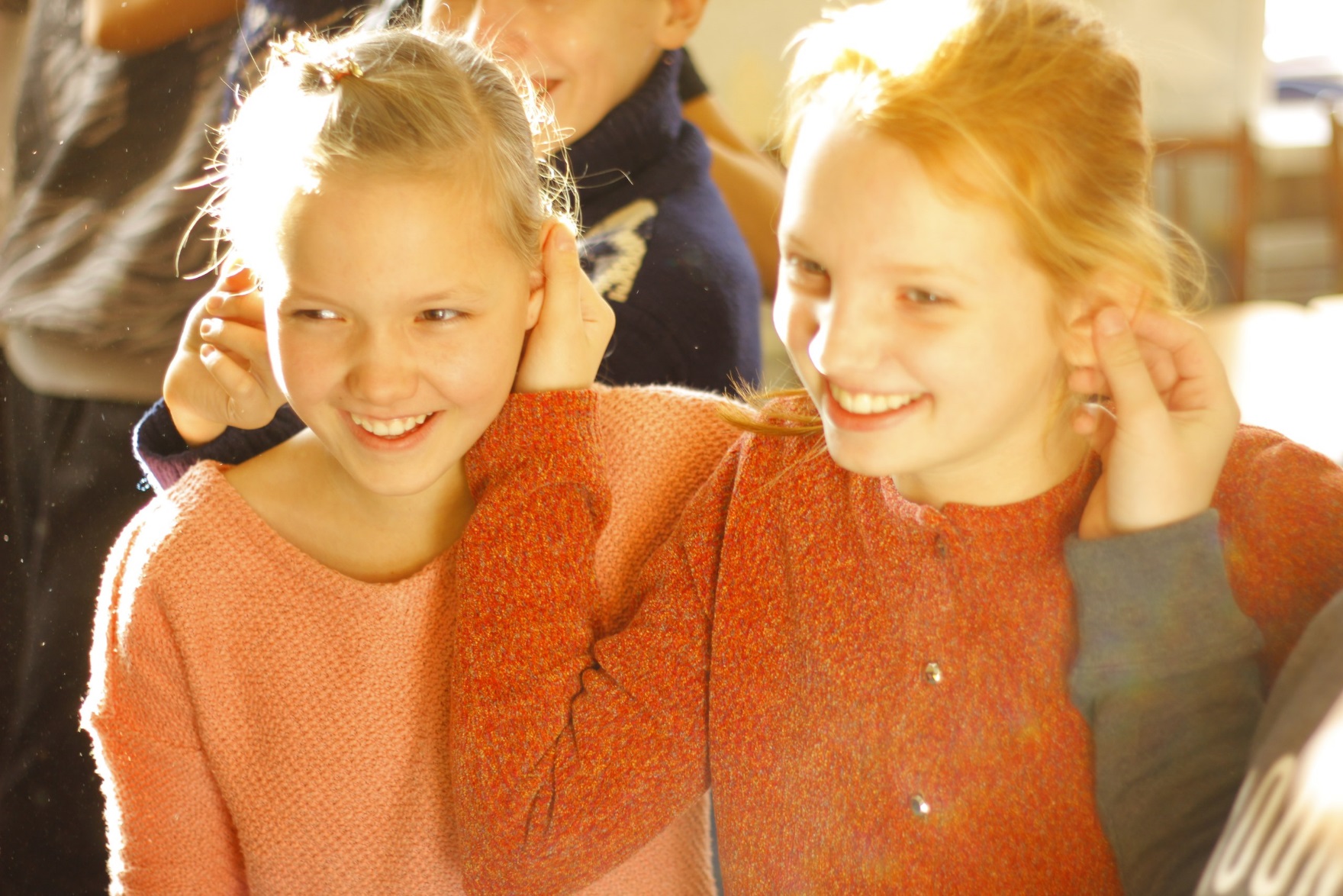 2
Понимание одаренности
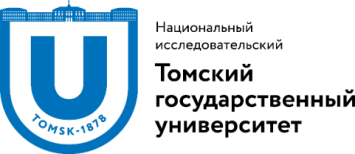 XX век
XXI век
Талант (одаренность) как  набор генетических фрагментов
Талант как уникальная конфигурация разных факторов, влияющих на психику в целом и формируемая личной активностью в специальных средах
Необходимо учитывать, что одаренность:
проявляется ситуационно, меняется со временем и личной активностью;
обусловлена наличием наставников;
востребована в массовых практиках.
3
Понимание одаренности
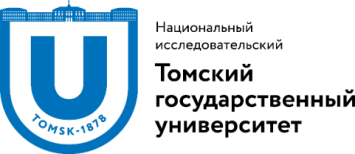 Как проявляется одаренность в какой-то сфере?
Что ему необходимо?
Личный вызов
Личное внимание
Личное время
Ярко выраженный интерес, особая чувствительность 
Работоспособность, достижения и продуктивность
Самостоятельность, самоорганизованность, новаторство
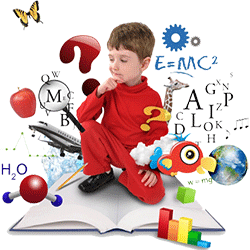 4
АНАЛИЗ ЛУЧШИХ ПРАКТИК
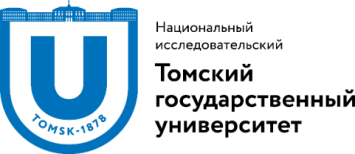 Особенности учебного плана
Нет единого образовательного плана, вариативность
Комбинация профильных и общеразвивающих курсов, междисциплинарной проектной и исследовательской работы, социальной работы в качестве волонтера, самоподготовки
Наука+спорт+искусство
Модульность и многоформатность
Разносторонняя подготовка к обучению на следующем уровне
Выведение на национальный и международный уровень
Особенности организации образования
Ускоренный режим
Подбор траектории «вручную»
Индивидуальная и групповая работа с ментором от предприятия или научной организации
Проект и исследование под реальный запрос
Экспертные лекции ведущих специалистов
Консультационные пункты по решению содержательных и организационных вопросов
Эксперименты и  практикумы «в поле» или на высоко-технологичном оборудовании, профессиональная современная МТБ
Онлайн-курсы и онлайн-тьюторство
5
АНАЛИЗ ЛУЧШИХ ПРАКТИК
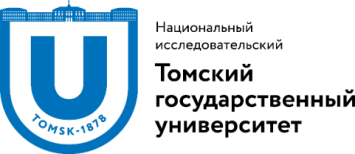 Образовательные ставки: 
Разностороннее развитие
Лидерские качества
Умение работать в команде
Социальная ответственность
Социальная активность
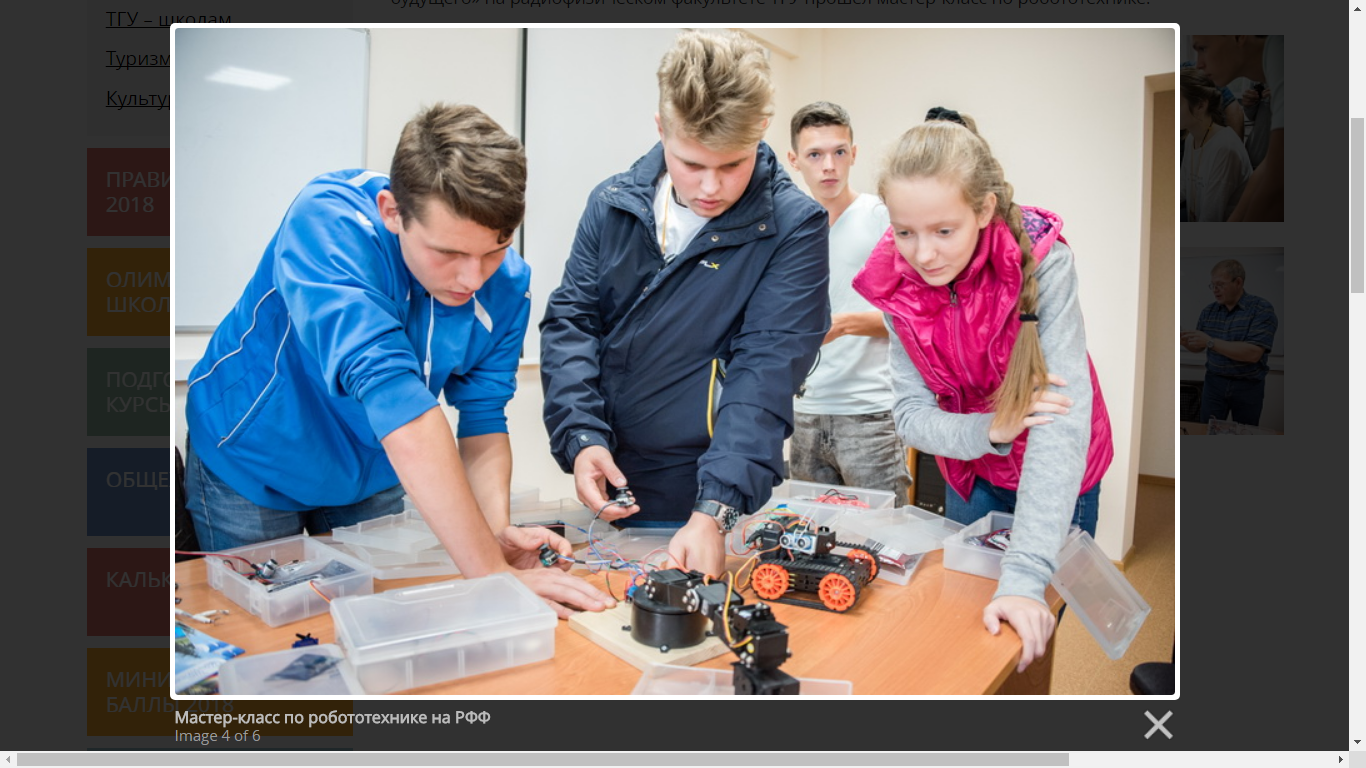 6
Схема  ресурсного расширения
Культурно – предметный вектор
Антропологический
вектор
Социальный вектор
7
Этапы сопровождения
Этапы тьюторского сопровождения
5 типовых задач тьюторского сопровождения:

Проявление тьюторантом своего образовательного запроса.
Картирование тьюторантом образовательных ресурсов.
Составление тьюторантом образовательного маршрута или проекта своего образования.
Анализ тьюторантом эффективности образовательного продвижения.
Самооценка тьюторантом образовательных достижений и вариантов их капитализации.
8
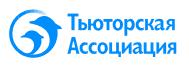 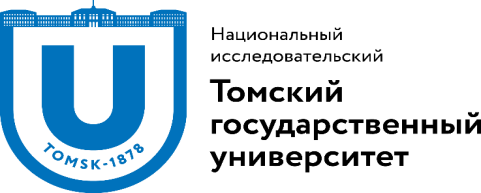 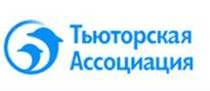 Спасибо за внимание!
Институт инноваций в образовании
www.ii.tsu.ru
ii@mail.tsu.ru
9